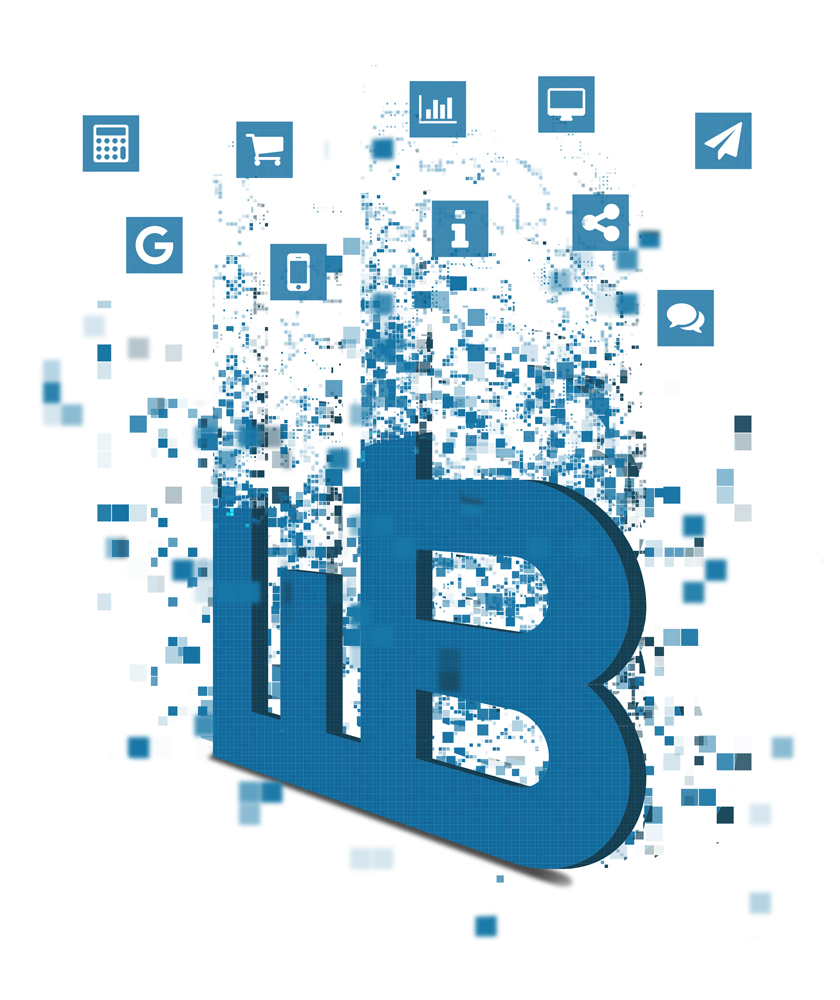 Die Google Story
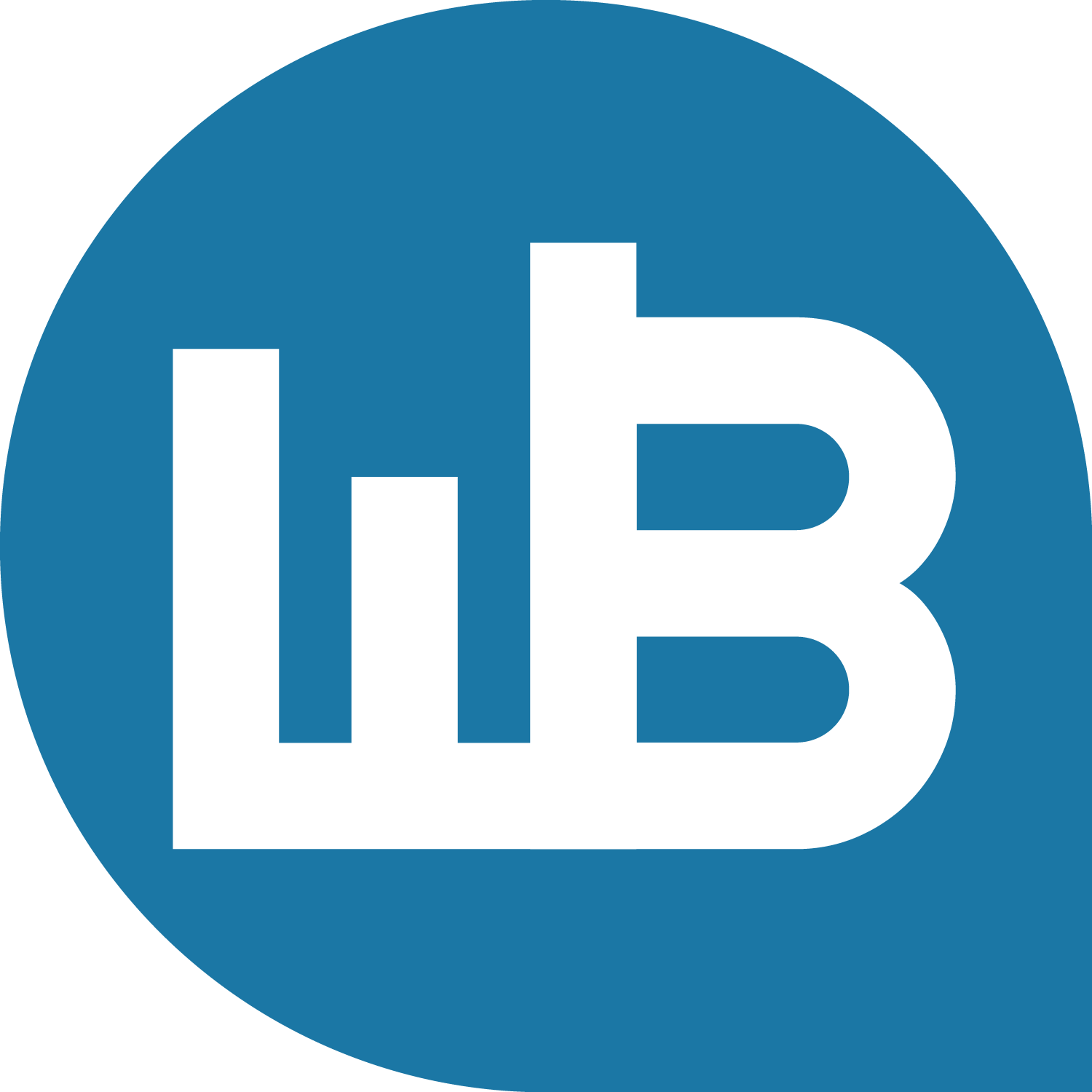 Die Google Story
1
ÜbersichtDie Google Story
Relevanz in Suchmaschinen
Google
Status vor Google
Mission
Finanzierungsschritte
Der taube Robot
Relevanz suchen
Funktionsweise einer Suchmaschine
Relevanz verkaufen
Google Profit
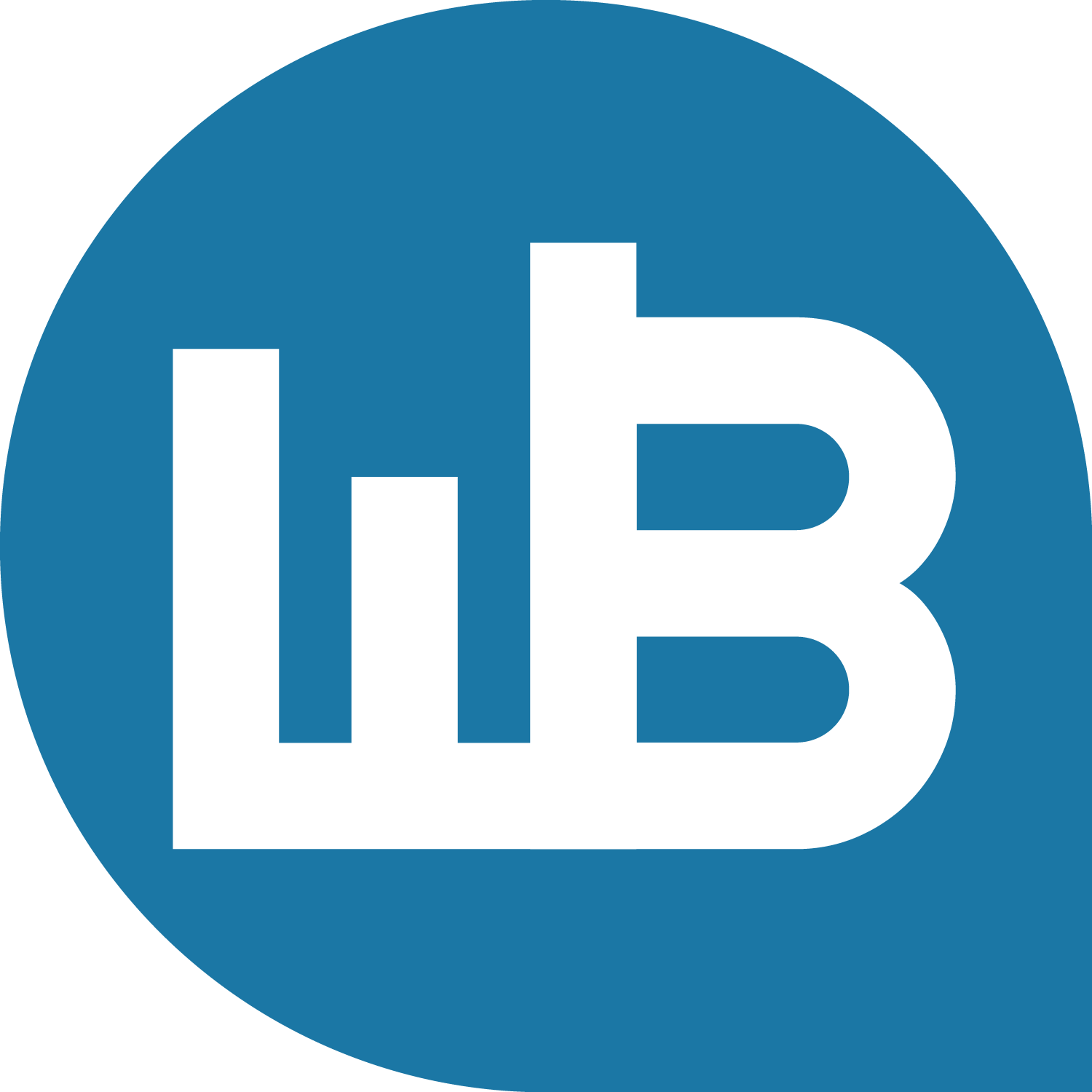 Die Google Story
2
GoogleDie Google Story
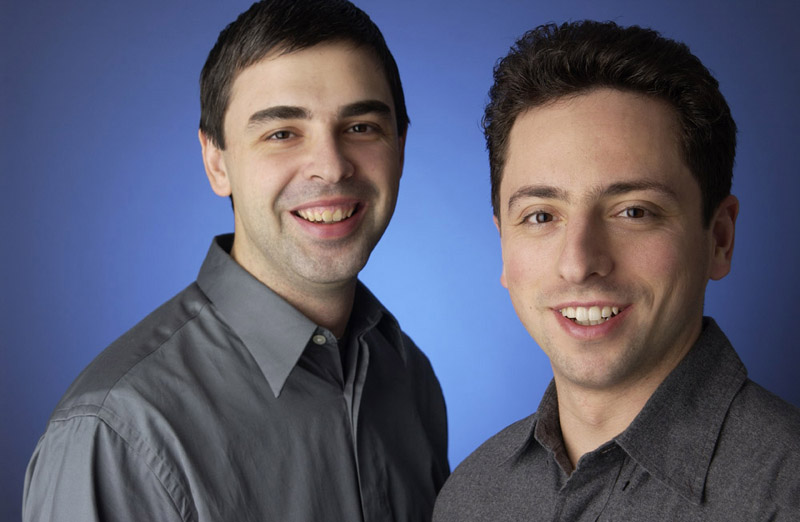 Larry Page Sergej Brin

7. Sept. 1998

Google Inc.
PageRank – Citation Index – Qualität der Suchergebnisse

Wider die Lügen im Hyperraum – Ranking nach Relevanz
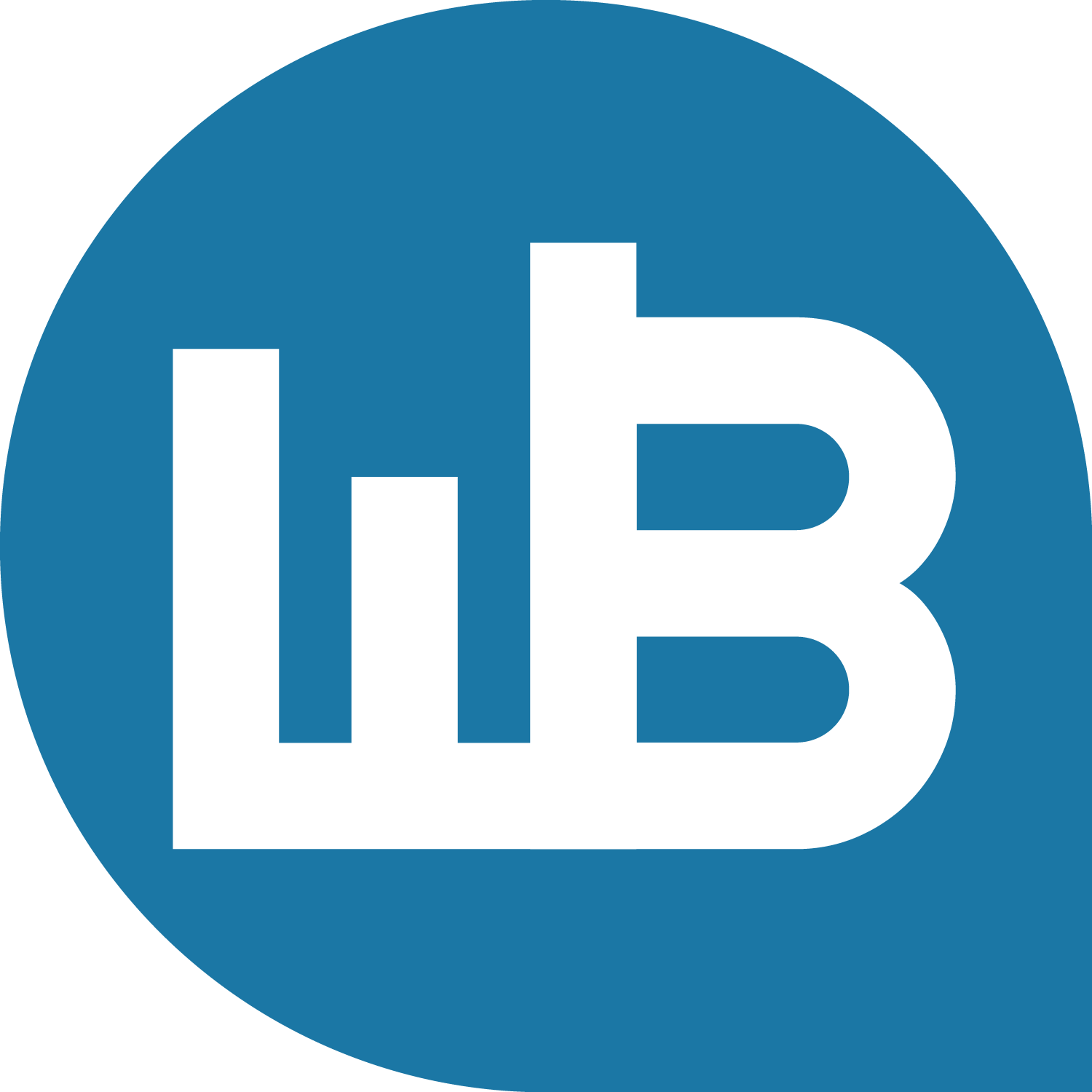 Die Google Story
3
Status vor GoogleDie Google Story
Vor 1998:

Websites wurden ausgelesen und gelistet
oder
In Verzeichnissen erfasst (YAHOO!)

Relevanz der Ergebnislisten: Null.
Für AltaVista, Lycos, Excite oder YAHOO! war Suchtechnologie ein Randgebiet

Ziel: Werbeeinnahmen von Dotcom- Unternehmen, Vermietung von Werbeplätzen
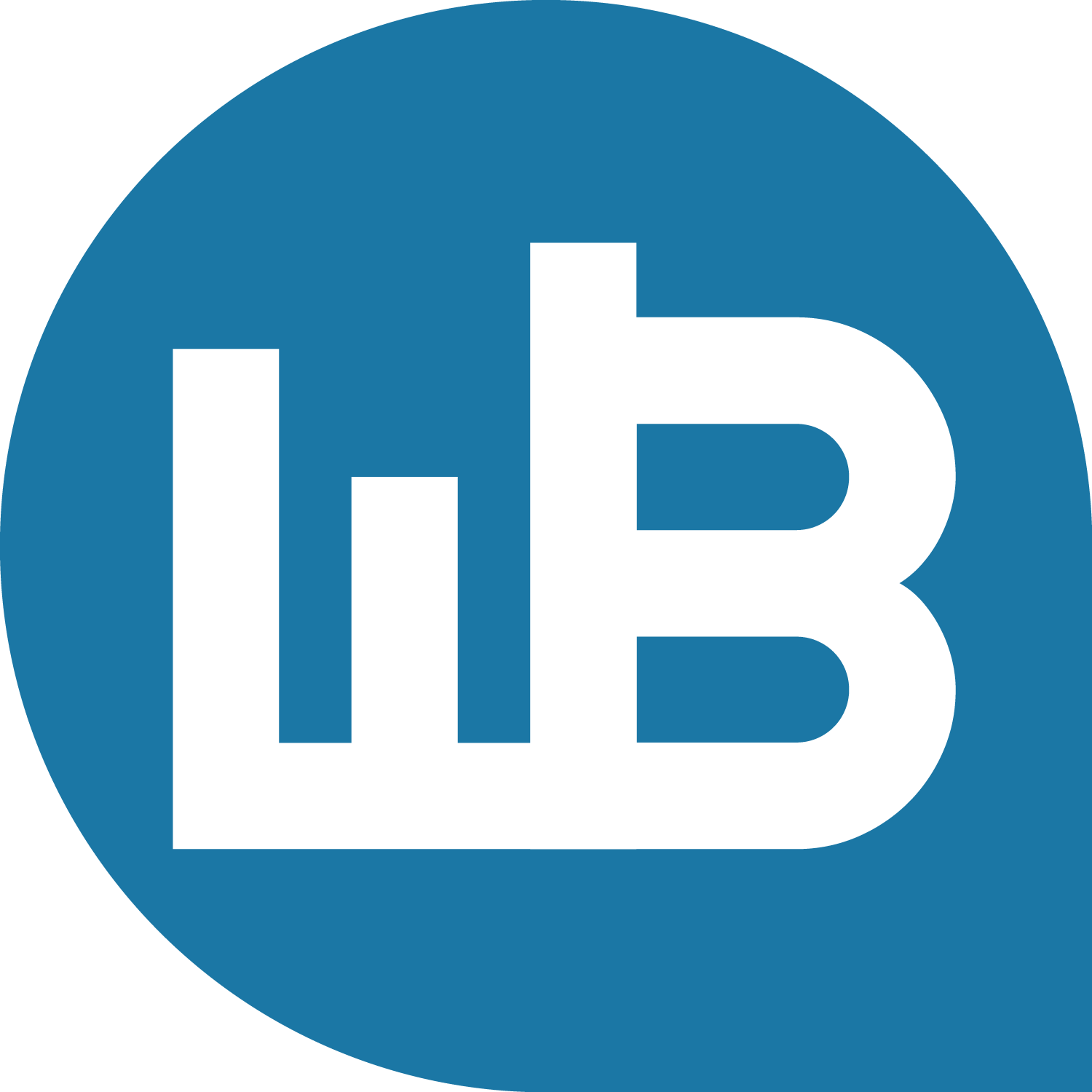 Die Google Story
4
MissionDie Google Story
Die besten Ergebnisse auf Suchanfragen liefern.

Höchste Relevanz für den Suchenden.
Google konzentrierte sich auf Suchtechnik

Download und Indizierung des gesamten WorldWideWeb (GOOGOL)

10100
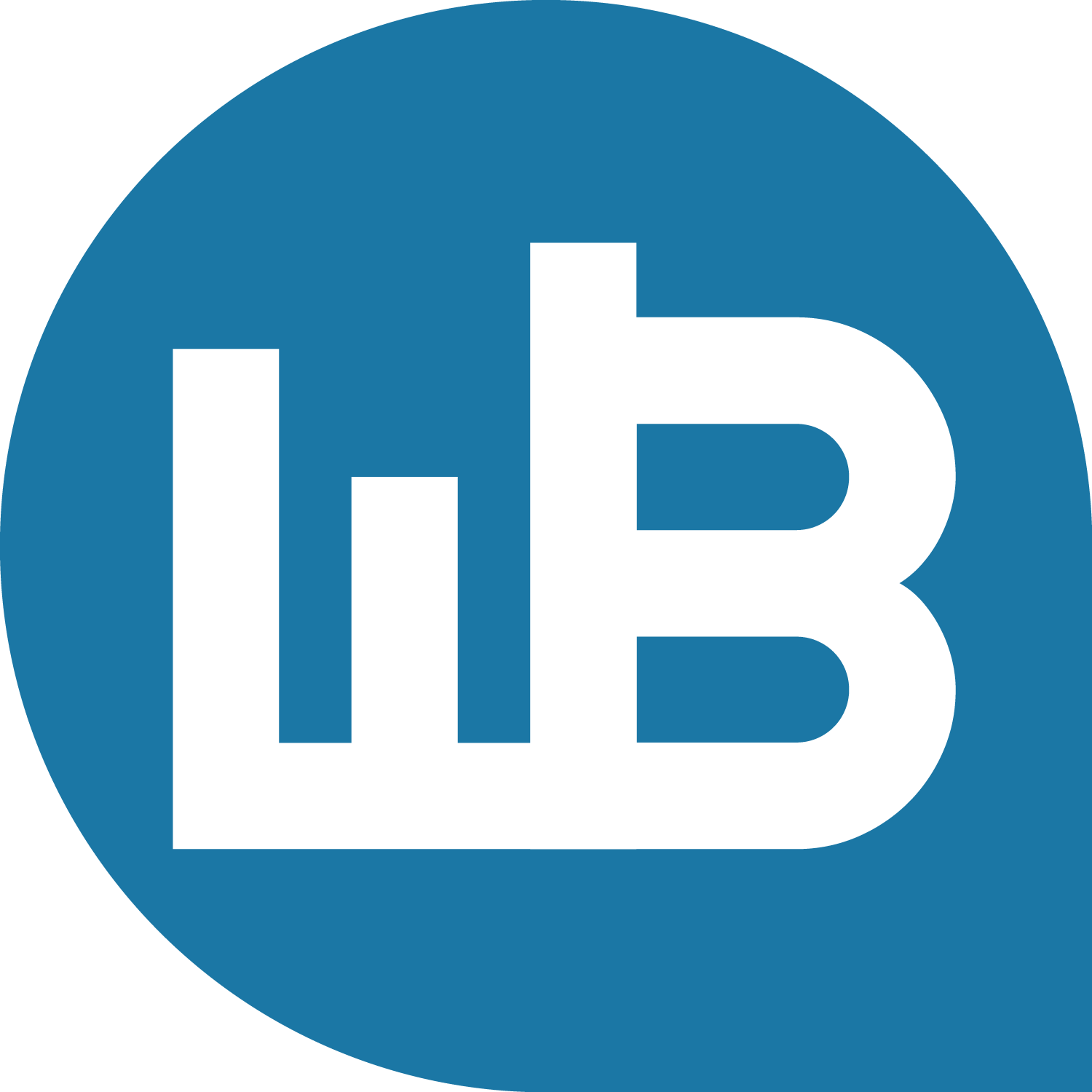 Die Google Story
5
FinanzierungsschritteDie Google Story
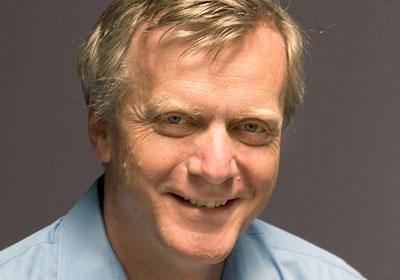 Business Angel: 
Andreas (Andy) von Bechtolsheim 
(SUN-Microsystems, Granite)
100.000 $ + Chariton 100.000$ (1998)
Venture Capital: 
Kleiner Perkins, Sequoia:
Je 12,5 Mio. $ (1999)
Berater: Jeff Bezos (Amazon)
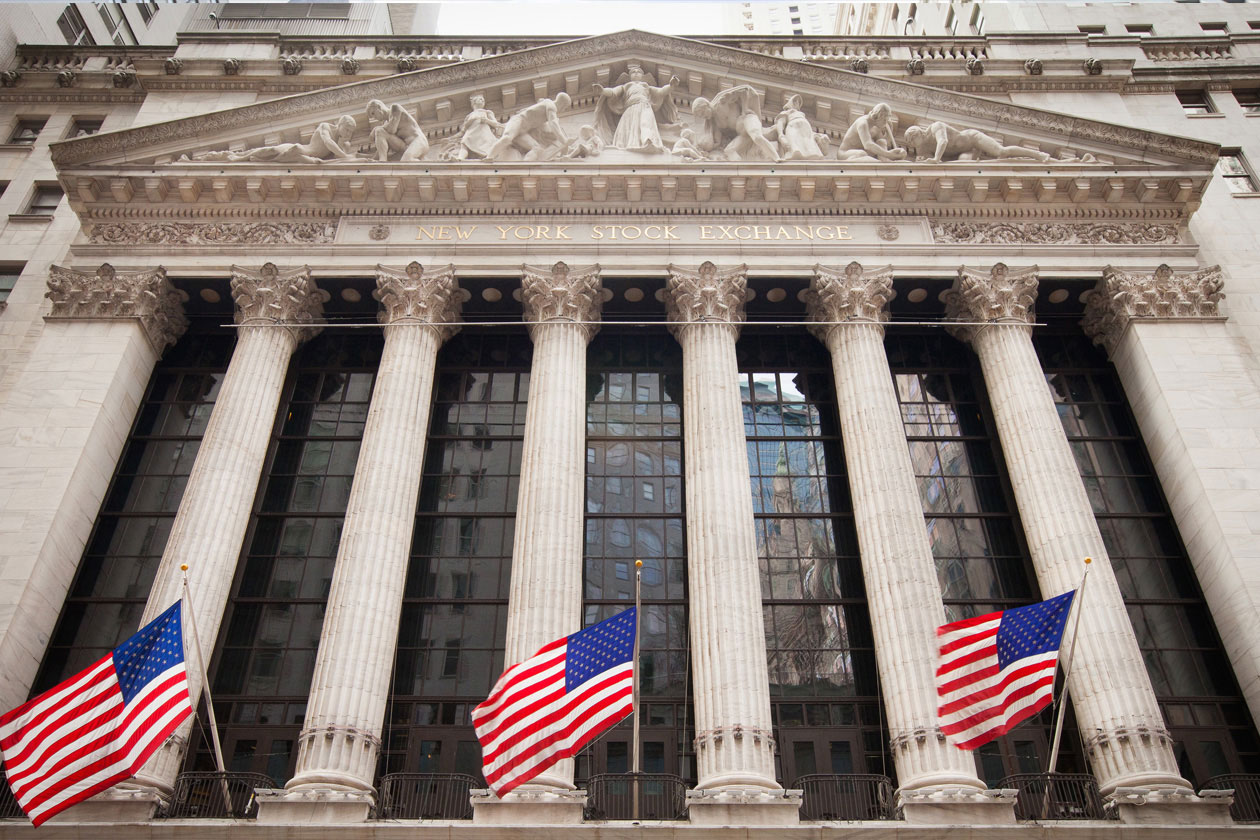 „An Geld nicht interessiert“
Börsengang 2004
Wert aktuell > 1,1 Billion $
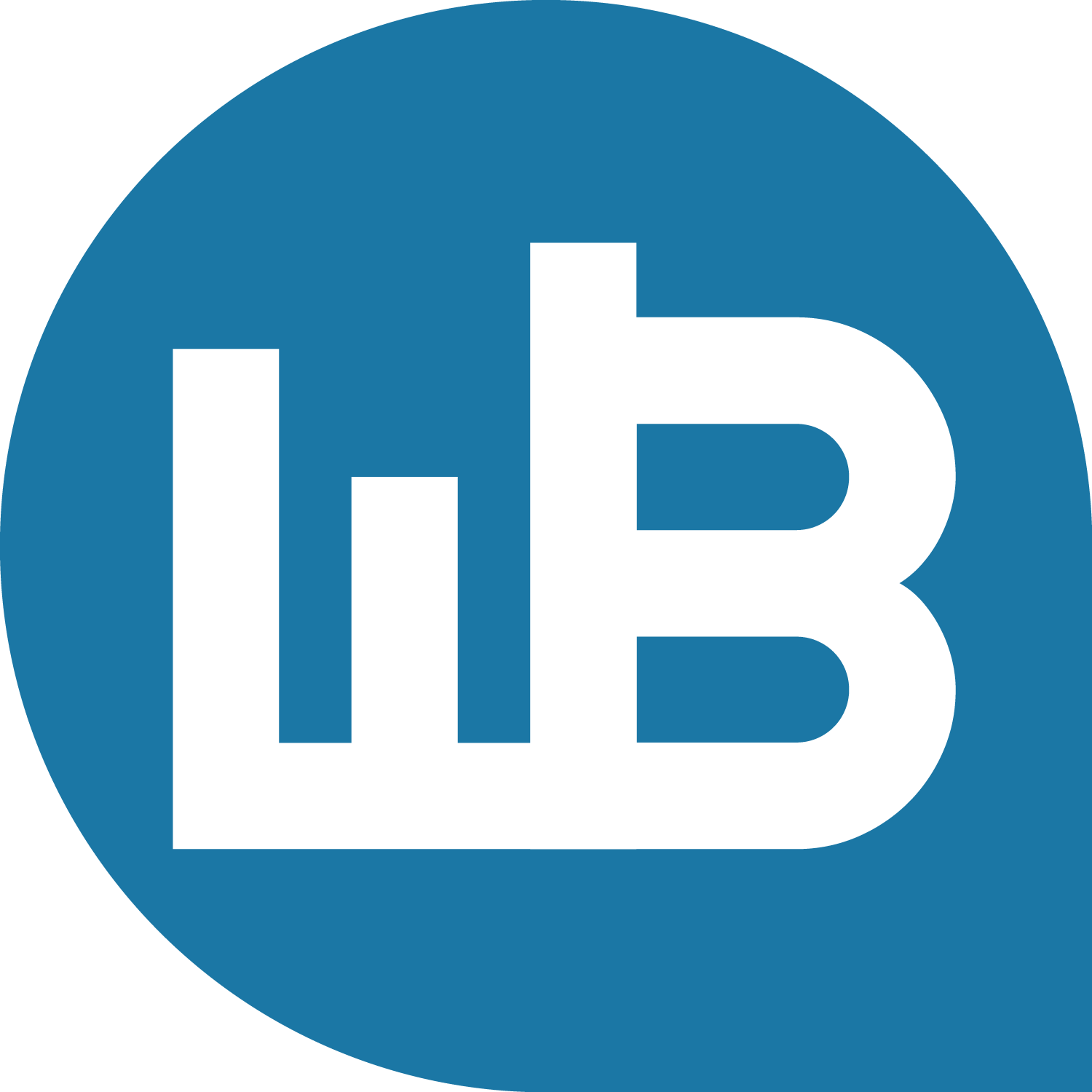 Die Google Story
6
Der taube RobotDie Google Story
Usability
Findability
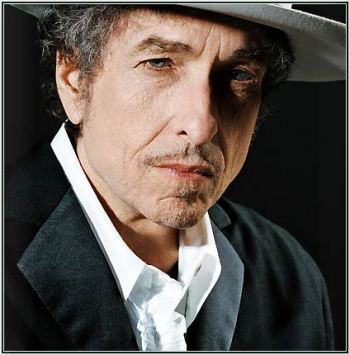 Website
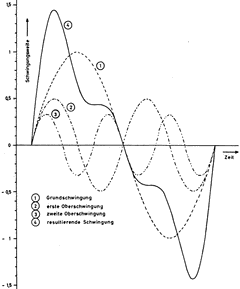 Quelltext
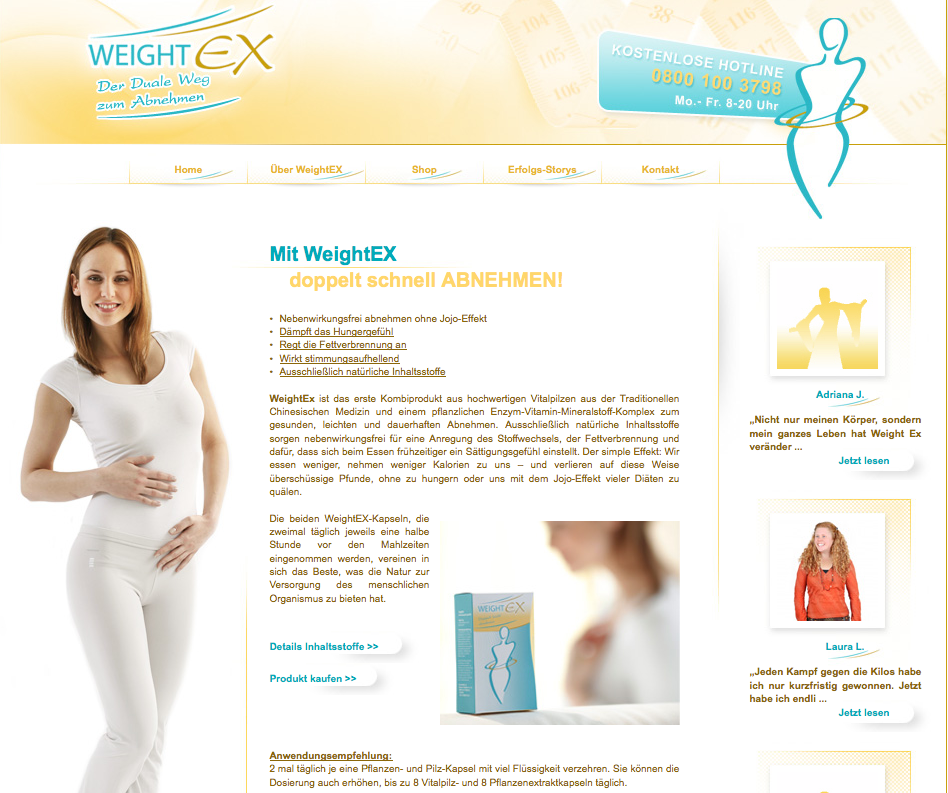 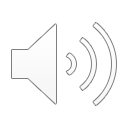 Die Google Story
7
[Speaker Notes: Erklärung der Janus-Strategie als Kanalarbeiter-Strategie. Unten laufen die Daten über das Internet und der Robot versucht sich dazu oben die Stadt vorzustellen.]
Relevanz suchenDie Google Story
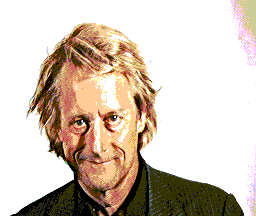 Ted Nelson: Hyperlink
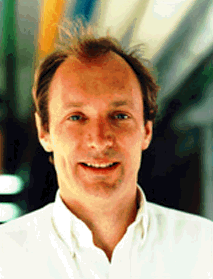 Tim Berners-Lee: Hypertext Markup Language (HTML)
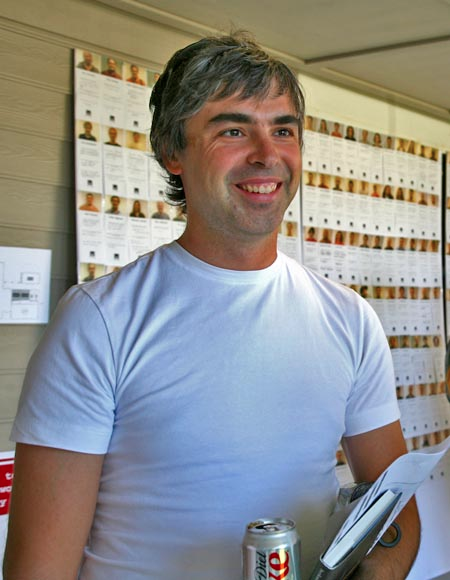 Larry Page: PageRank
„BackRub“ (1997)
Bewertung der Hyperlinks
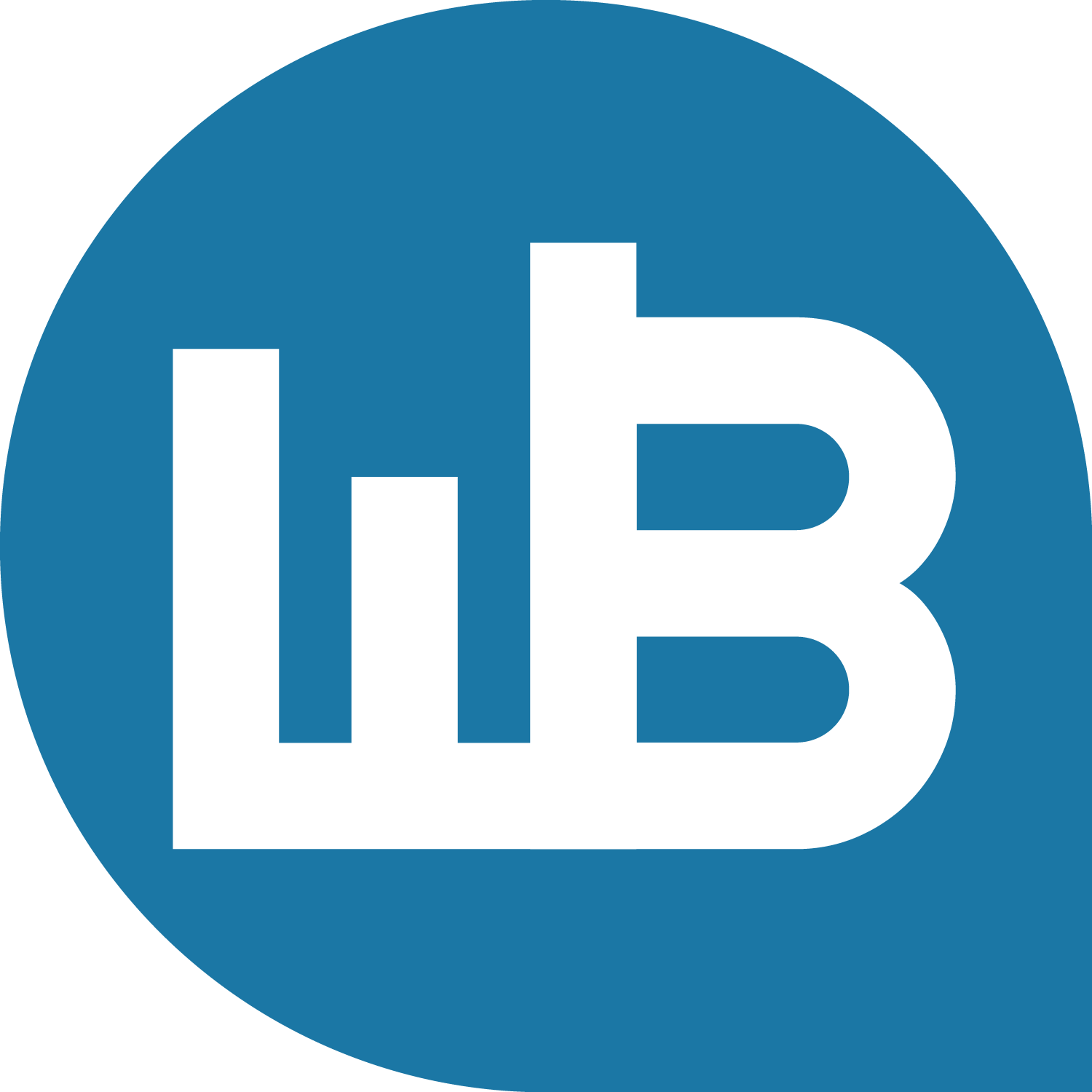 Die Google Story
8
Funktionsweise einer SuchmaschineDie Google Story
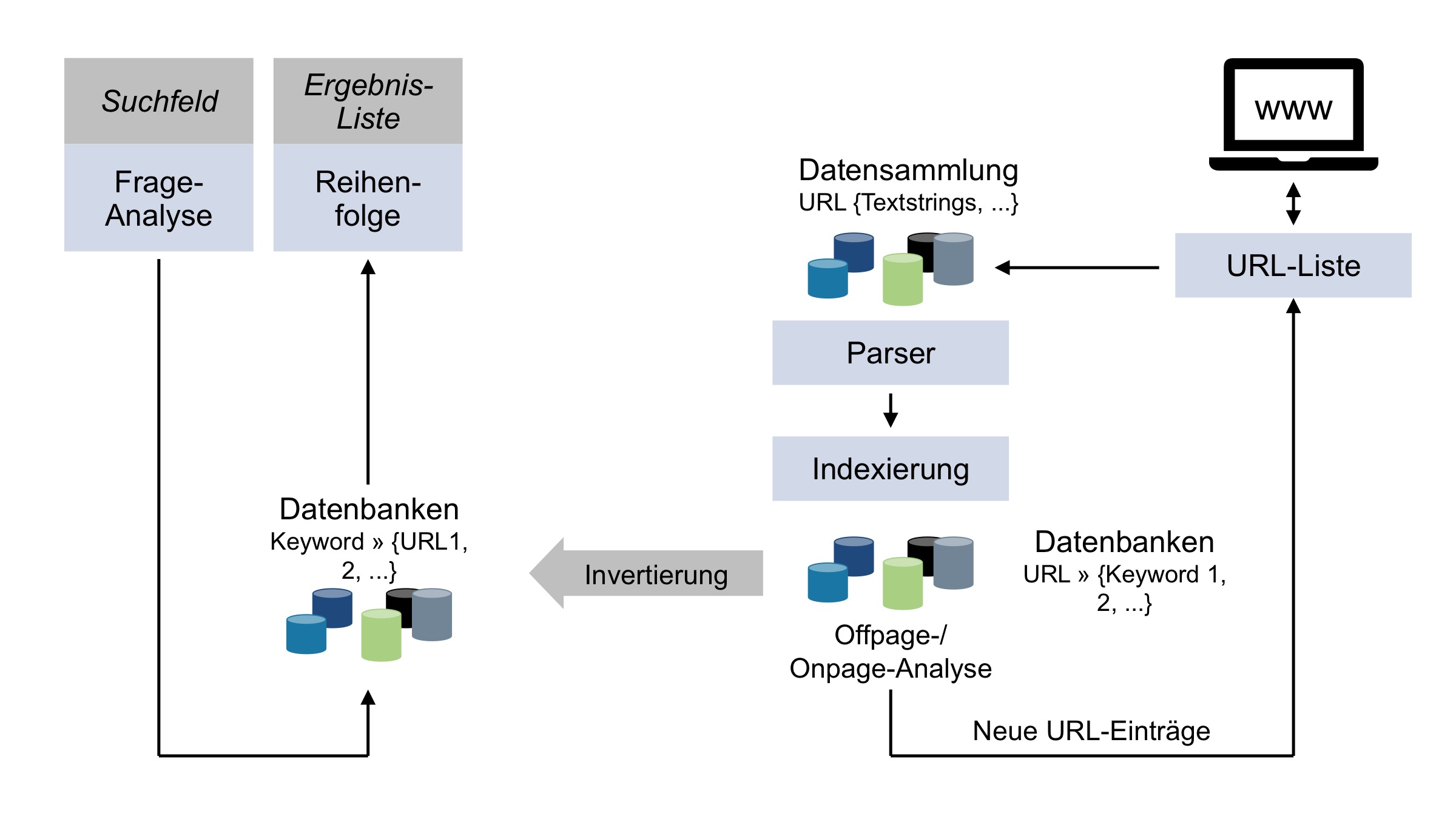 Funktionsweise einer Suchmaschine
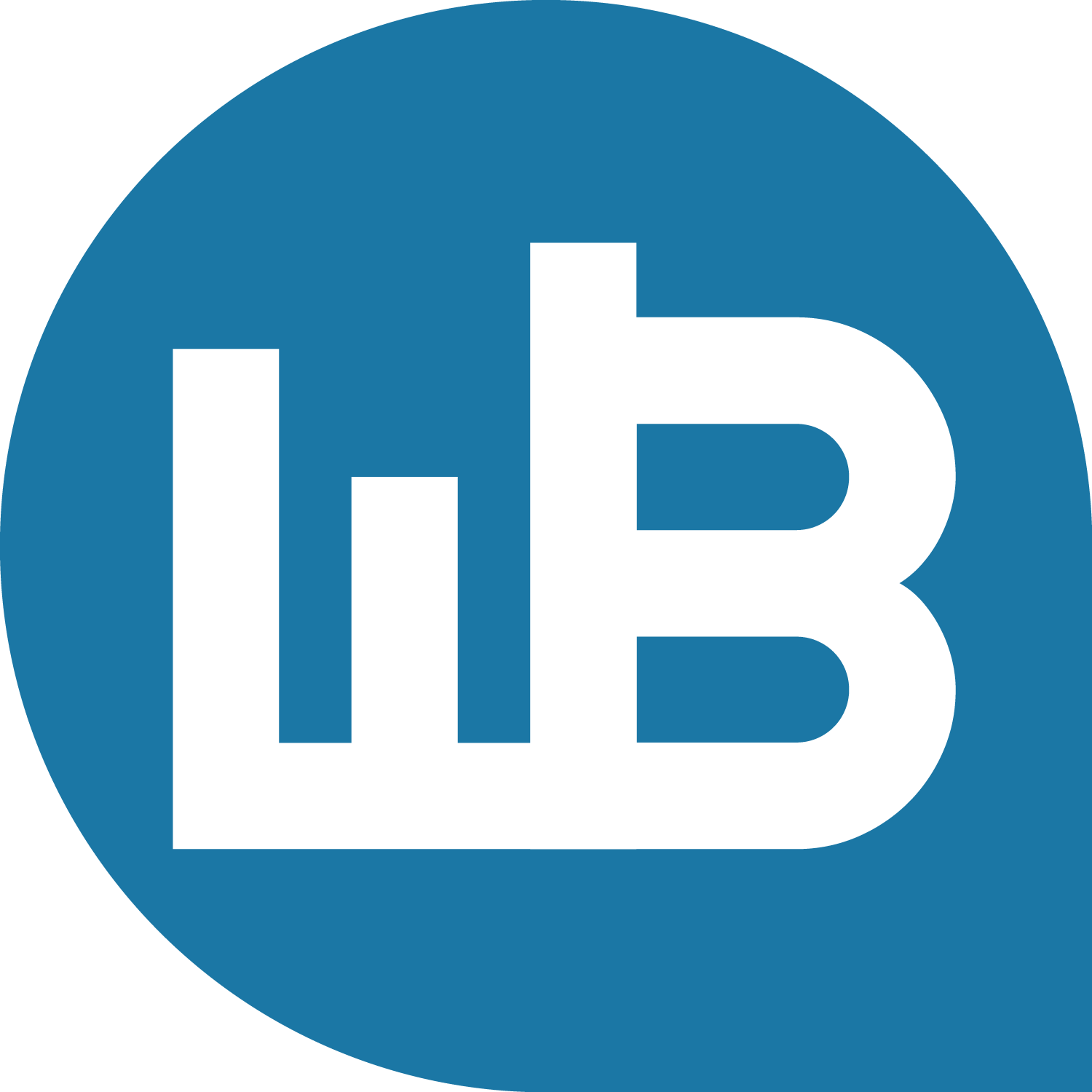 Die Google Story
9
Relevanz verkaufen
Google Story
Relevanz verkaufen
Anzeigenrang
Qualitäts-
faktor
Max. CPC
Relevanz
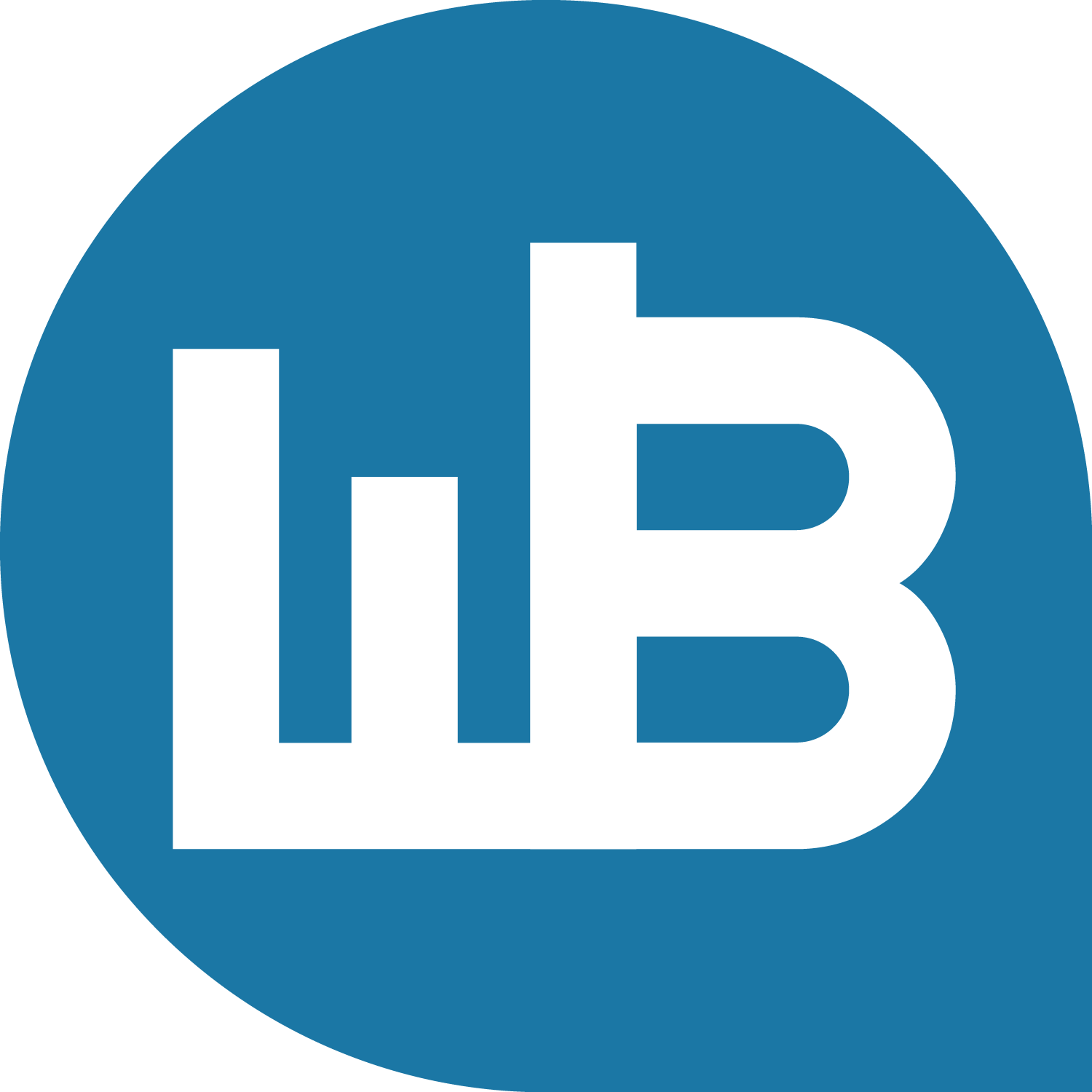 Die Google Story
10
[Speaker Notes: Aufgaben fürs Publikum:
Berechne den Anzeigenrang
Bestimme die Position]
Google ProfitDie Google Story
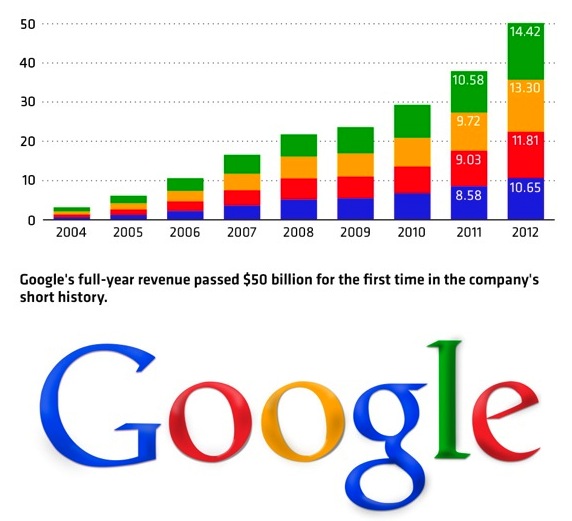 160 Mrd. $ 2019
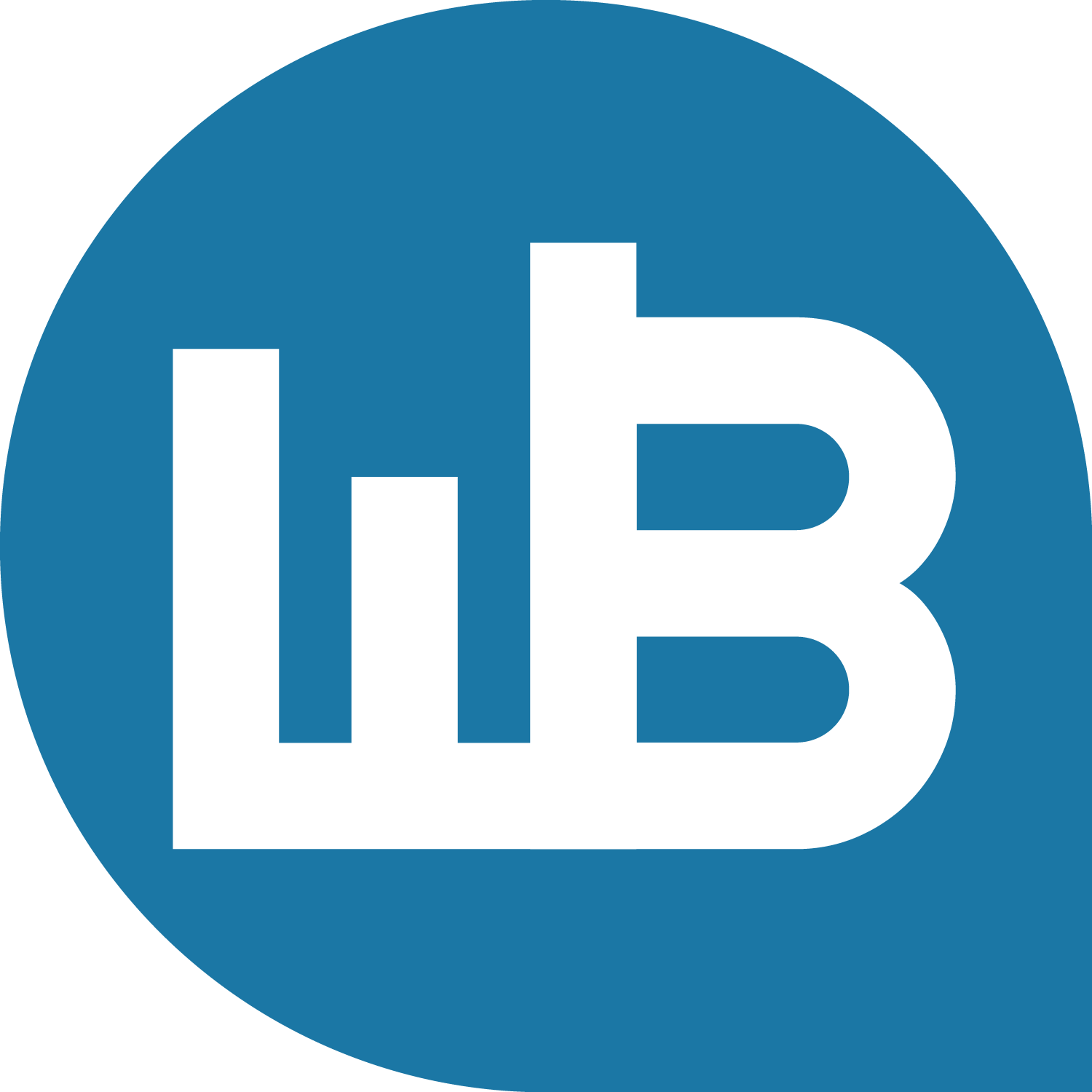 Die Google Story
11